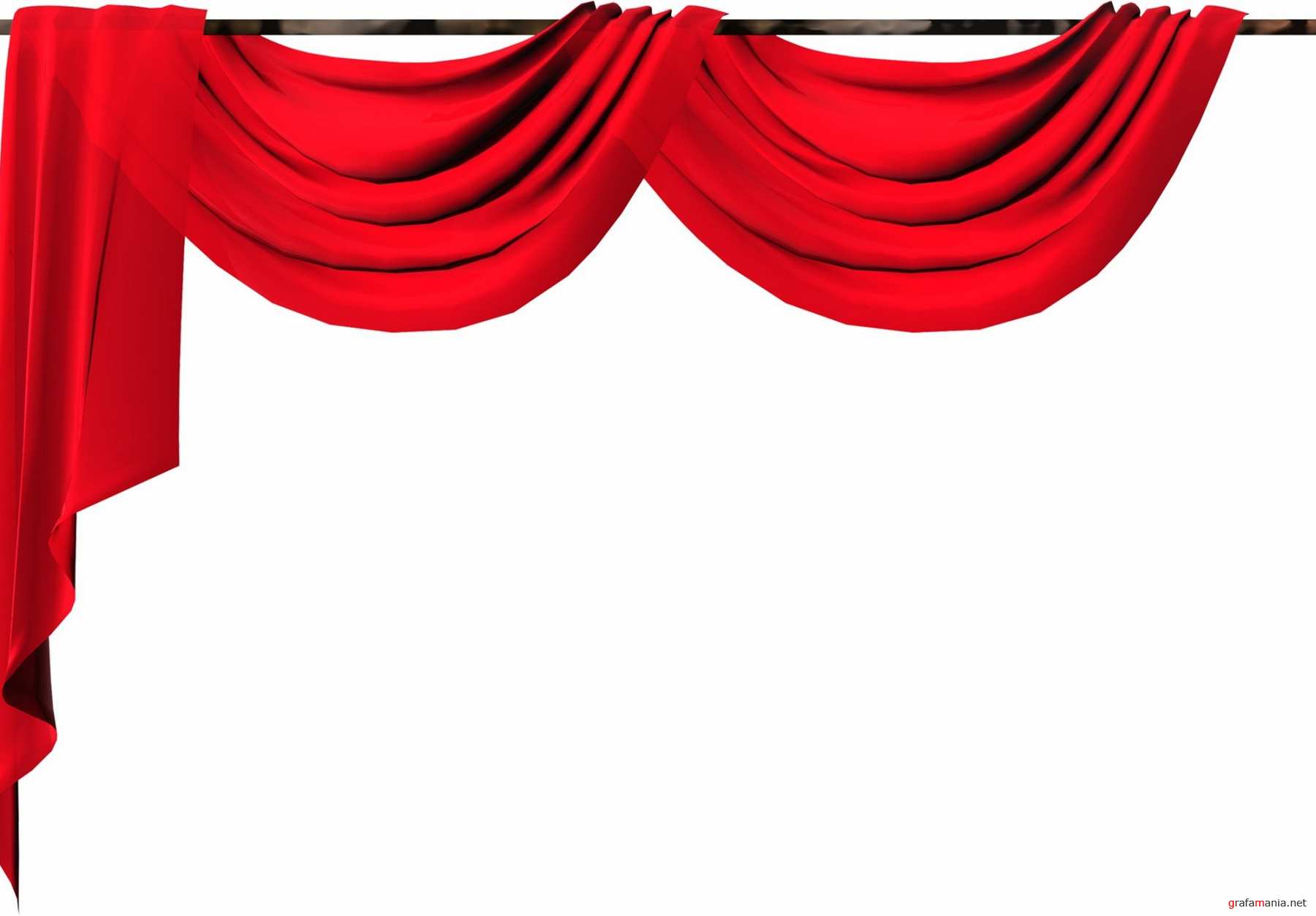 Муниципальное автономное дошкольное образовательное учреждение 
Города Калининграда детский сад №23
Опыт работы на тему:
«Развитие музыкальных и творческих способностей детей через театрализованную деятельность»
Музыкальный руководитель
 высшей квалификационной категории 
Истомина Юлия Михайловна
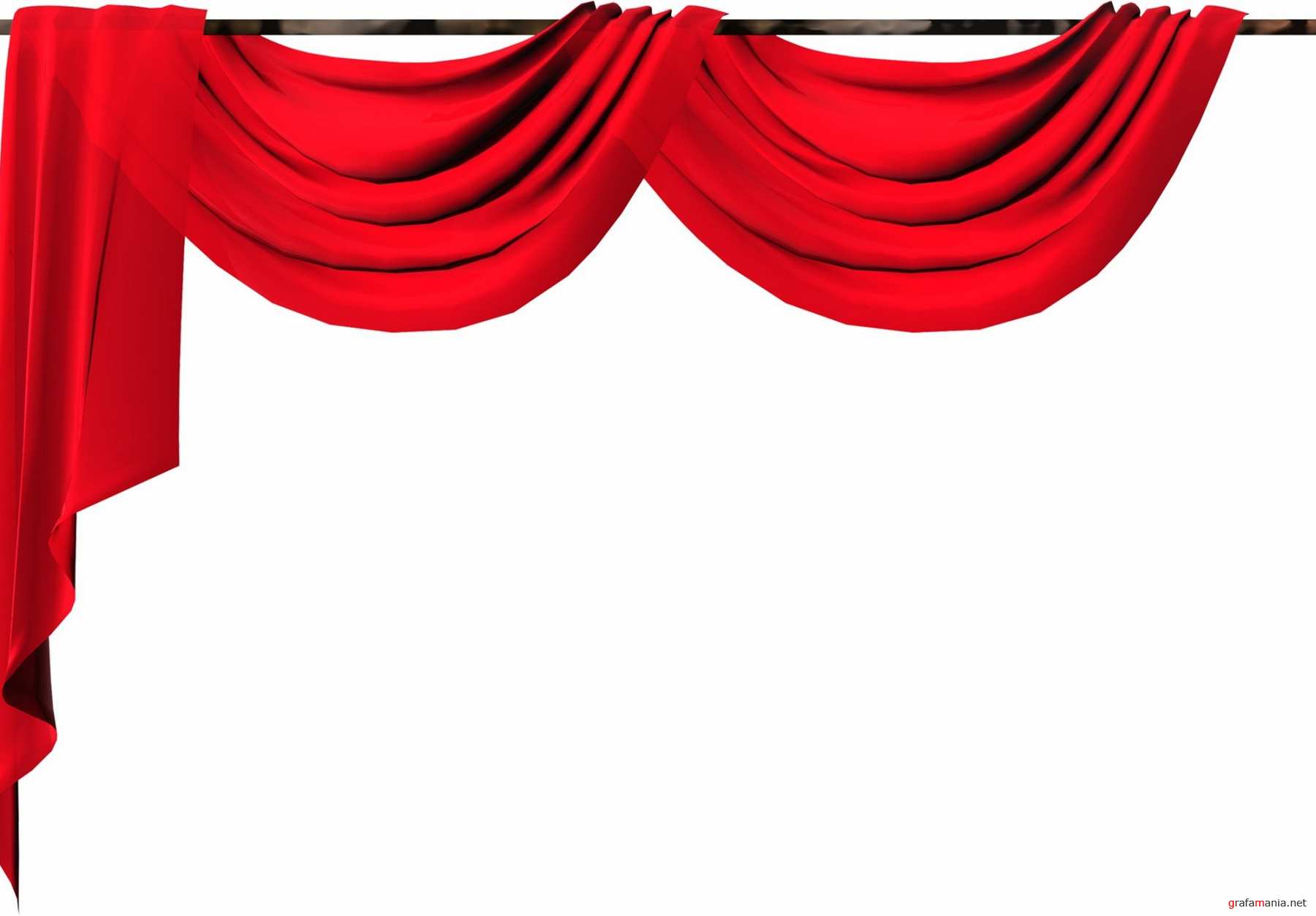 Актуальность
Театр-
самый доступный вид искусства для детей
Театр помогает решить проблемы педагогики и психологии
Способствует развитию: памяти, воображения, 
коммуникативных качеств, инициативности
Создаёт положительный эмоциональный настрой, снимает напряжение
ЦЕЛЬ: 
Развитие музыкальных и творческих способностей детей  через театрализованную деятельность
Задачи
Знакомство 
с различными видами театра
Воспитание коммуникативной культуры
Развитие исследовательского интереса и творческих способностей
Повышение  общей культуры ребенка, приобщение к духовным ценностям
мониторинг  развития 
    театрализованных умений и навыков
С целью выявления уровня  развития 
театрализованной деятельности 
дошкольников мною была проведена 
соответствующая диагностическая процедура. 
Диагностика проводилась на базе  нашего детского сада. 
Количество детей: 25человек.
Основные направления работы
Создание предметно-пространственной среды
Создание театрального центра в музыкальном зале;
оснащение театрального центра новыми видами театра, театральным реквизитом, гриммом, декорациями,, сценариями, образцами музыкальных произведений, афишами и т.д.;
создание театрализованных уголков на группах.
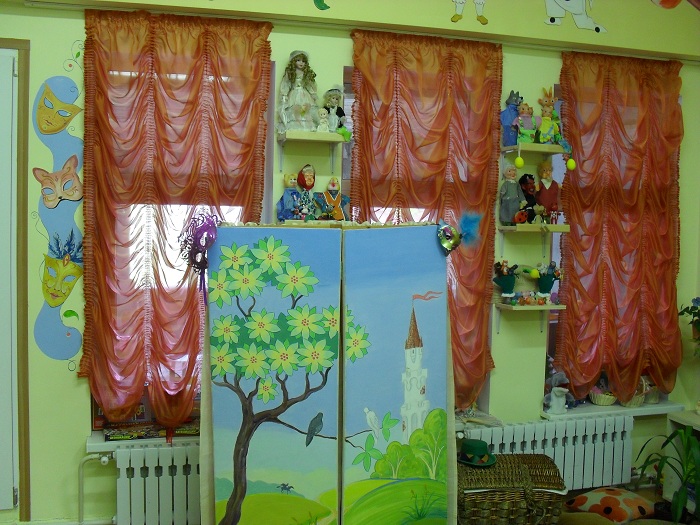 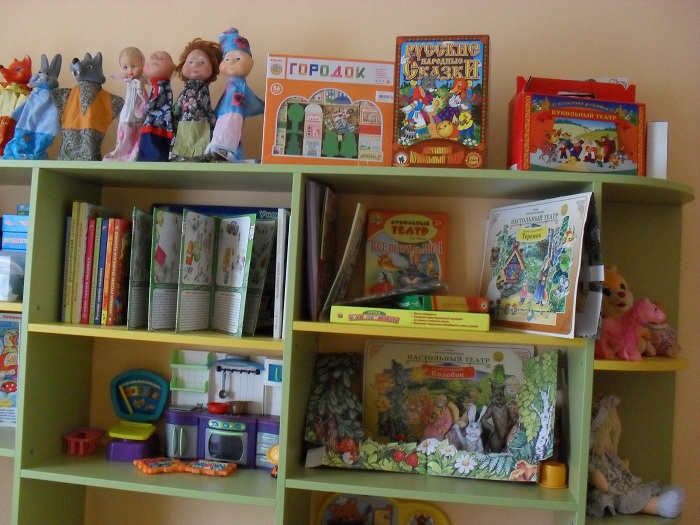 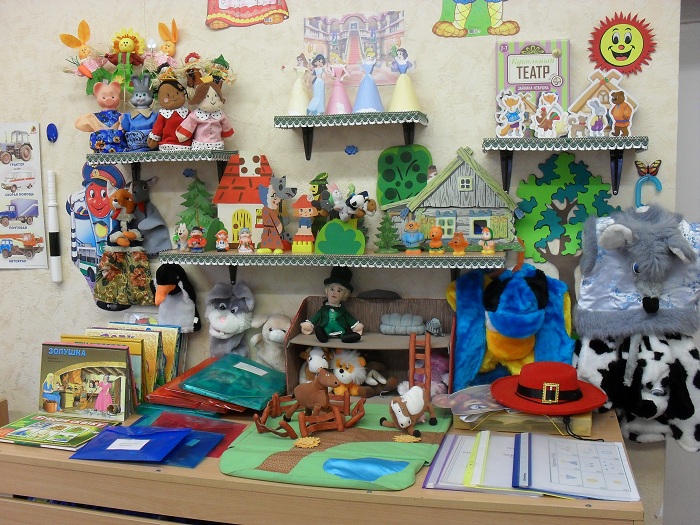 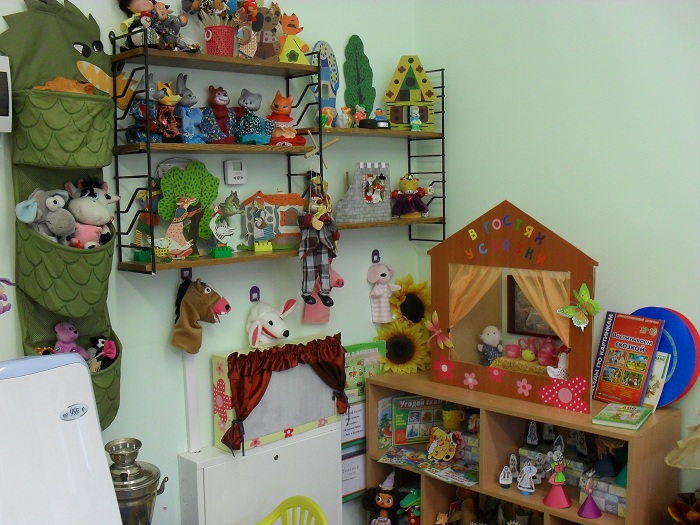 Работа с детьми
театрализованные  этюды, Мимические, пантомимические этюды
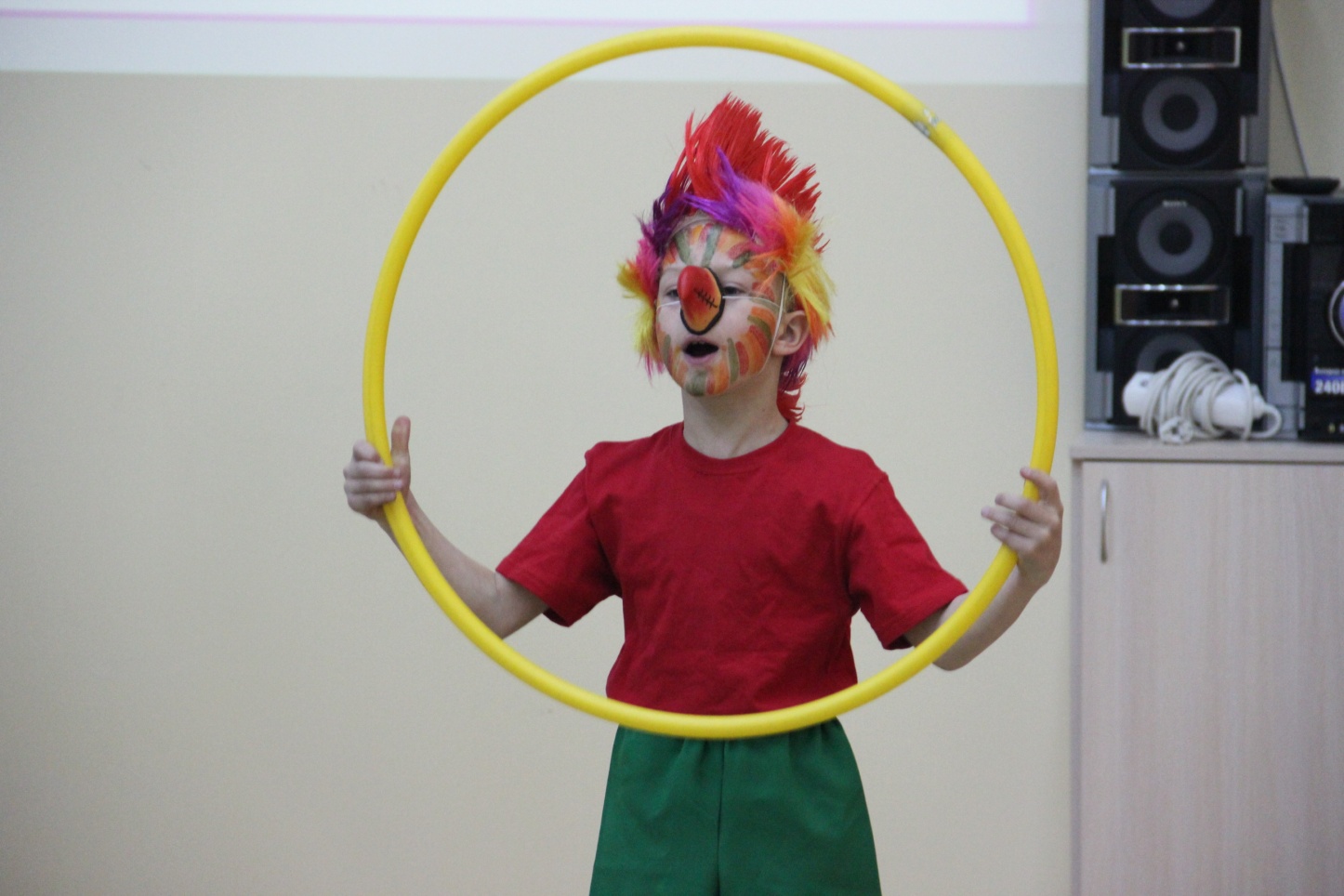 Работа с детьми
игры-превращения
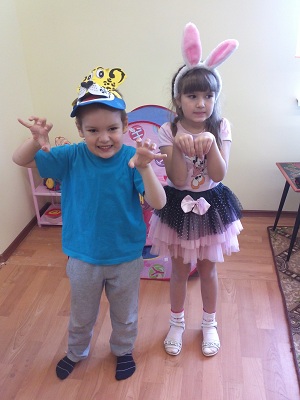 Театрализованная игра
(обыгрывание стихотворений, сказок, произведений 
художественной литературы):
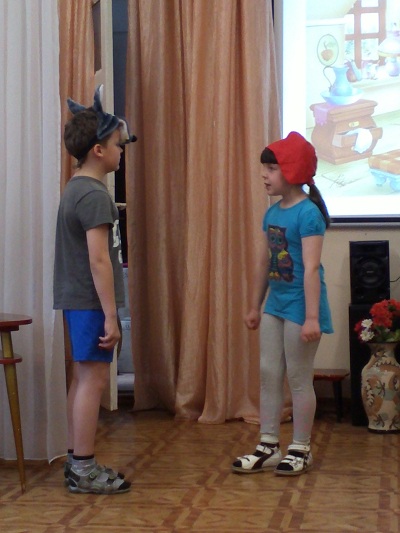 Кукольные спектакли
действия детей с кукольными персонажами
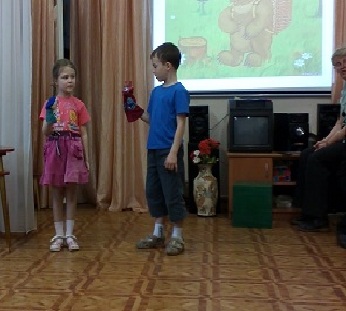 Драматизация сказок
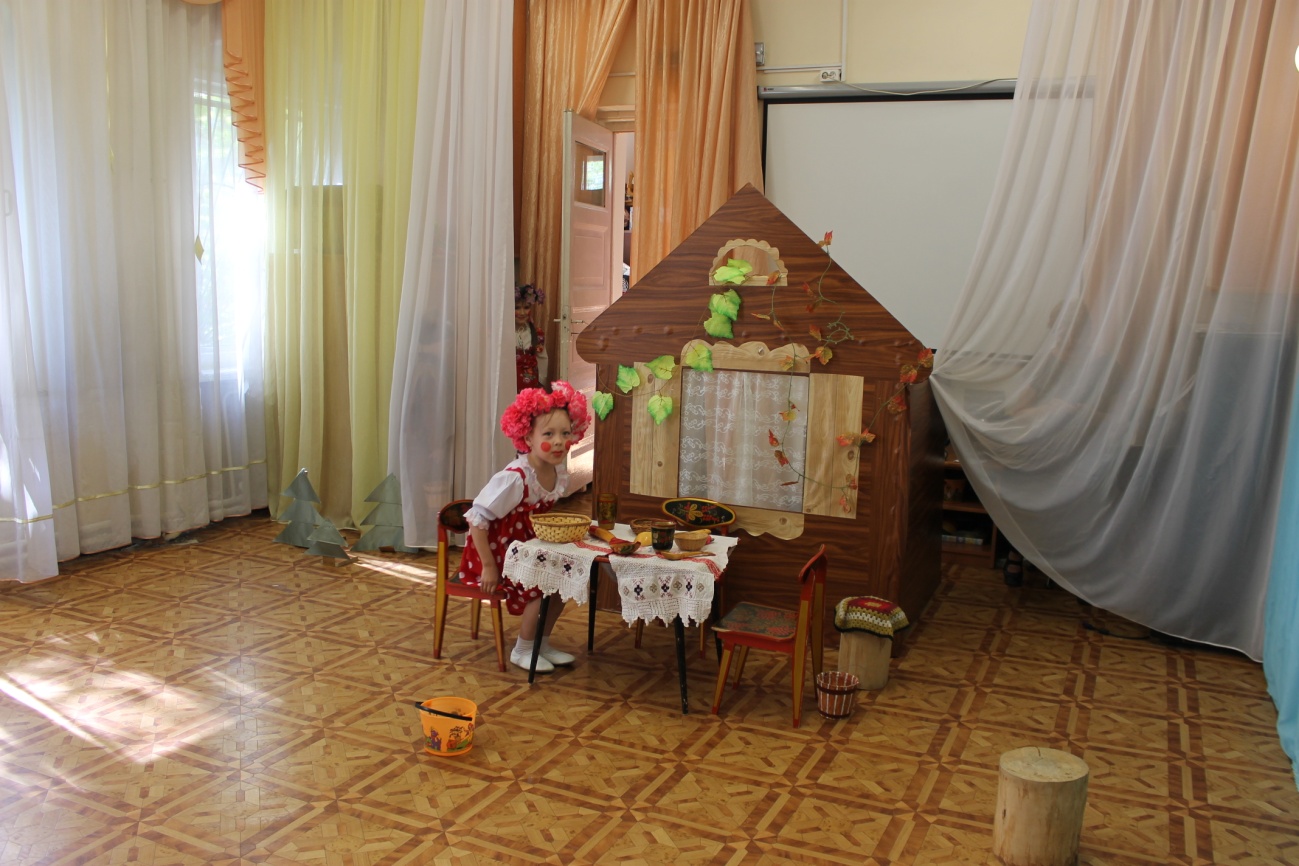 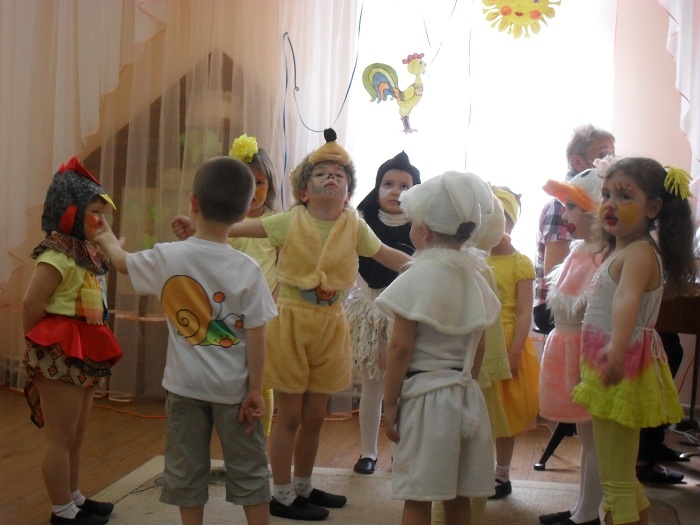 Посещение  детских спектаклей
Посещение кукольного театра, детского музыкального театра, филармонии и т.д.
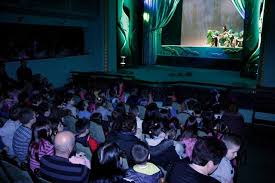 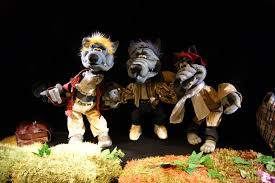 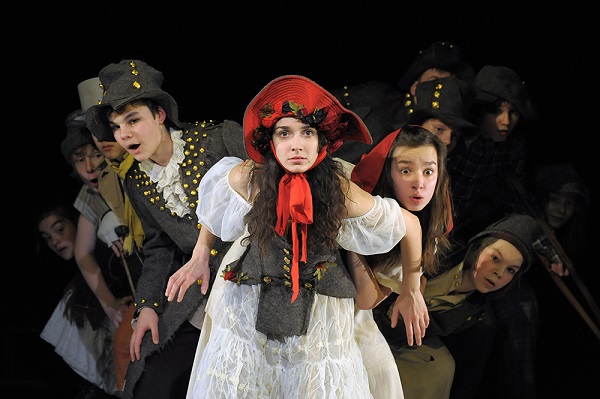 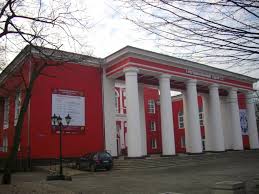 Художественно-творческая деятельность
Изготовление афиш, рисование масок, рисование по сказкам и т.д.
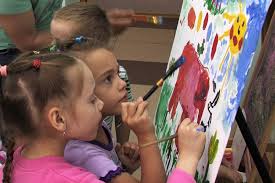 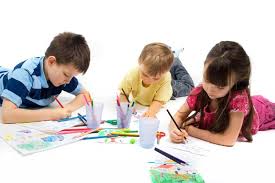 Кружковая работа
Театральная студия «Камертон»
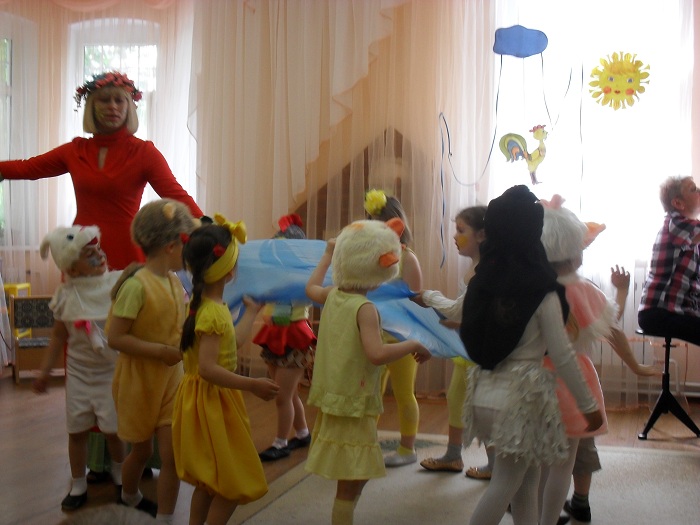 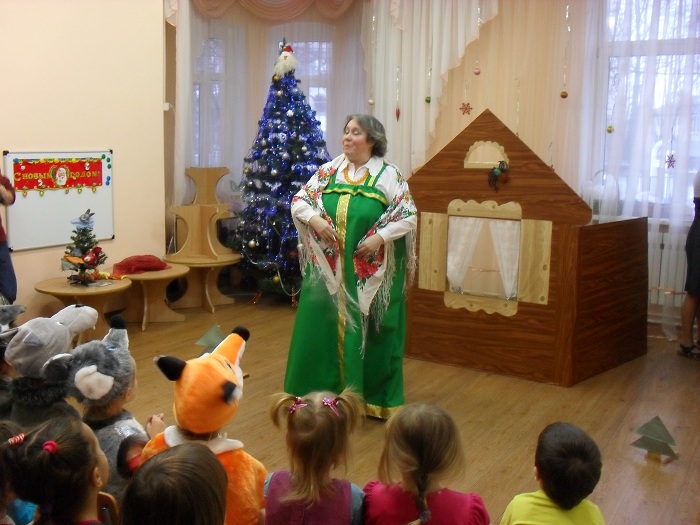 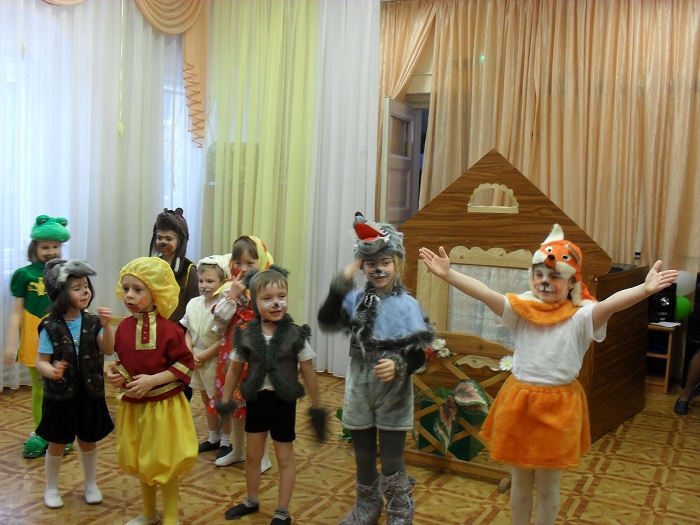 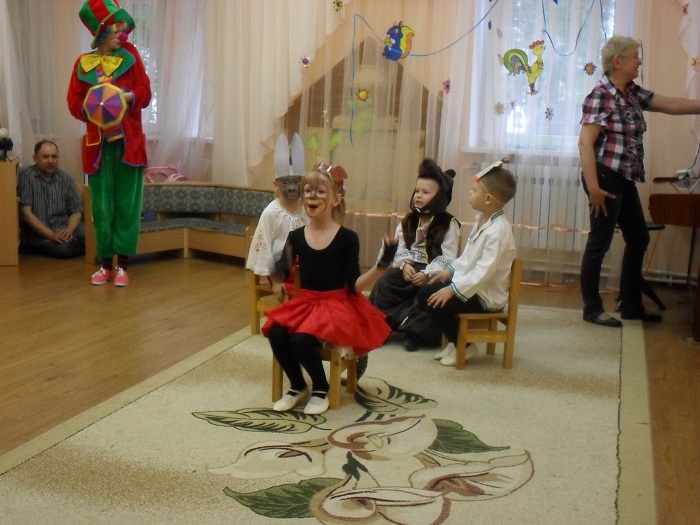 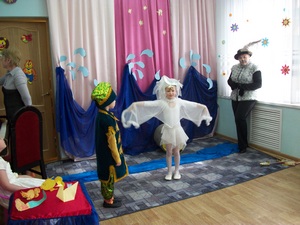 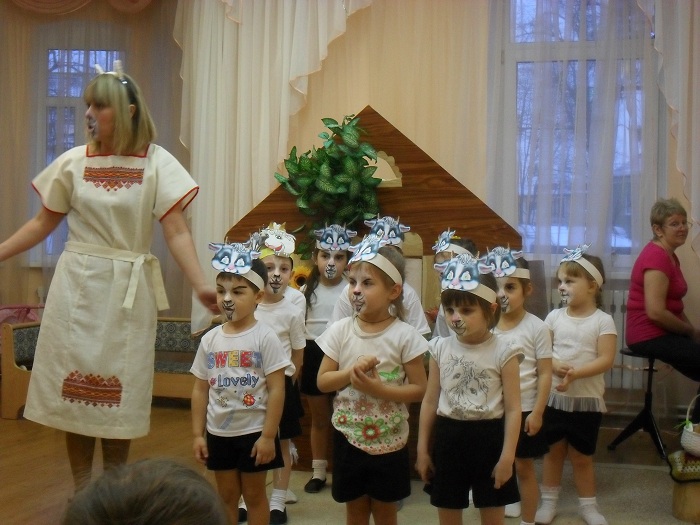 Спектакль  
«По басням И.А. Крылова»
Спектакль  
«Волк и семеро козлят»
Спектакль  
«Колобок»
Спектакль  
«По сказкам А.С. Пушкина»
Спектакль «В гости к солнышку»
Спектакль «Теремок»
Участие в городских, муниципальных конкурсах
Воспитанники театральной студии уже 2 года подряд принимают участие в городском фестивале-конкурсе детских творческих коллективов «Колокольчик»
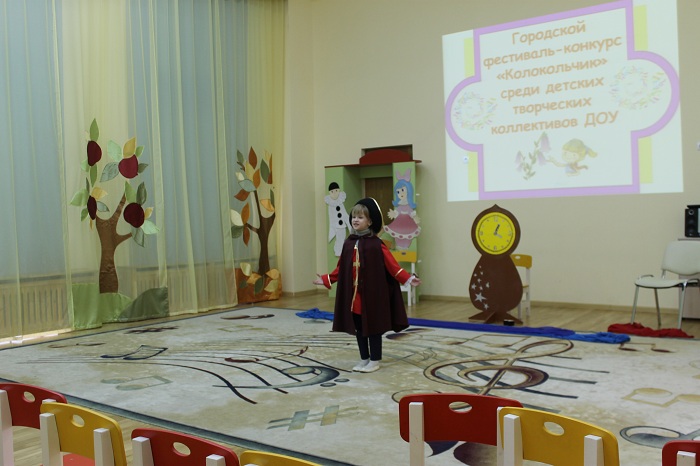 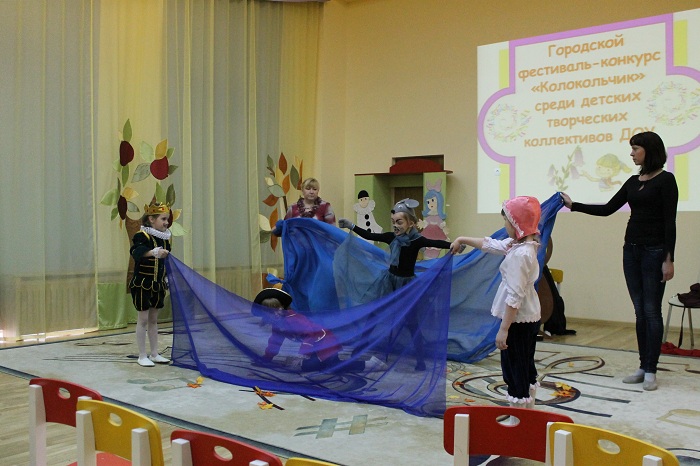 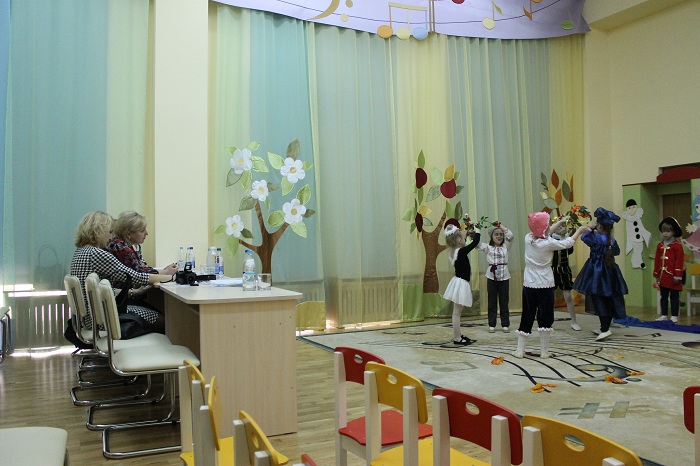 Участие в городских, муниципальных конкурсах
Творческий коллектив нашего детского сада в 2013 году был награжден призом зрительских симпатий-»Золотой статуэткой», в 2014 году-воспитанница МАДОУ награждена  грамотой  в номинации 
 «Лучшая юная актриса»
Музыкальный руководитель отмечен Благодарственным письмом за подготовку детей
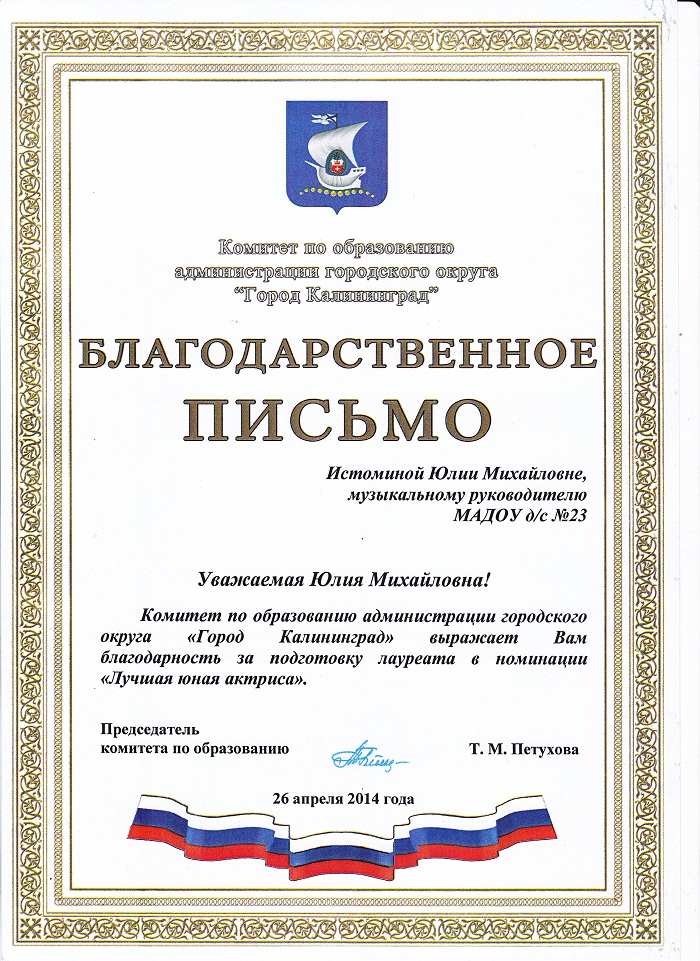 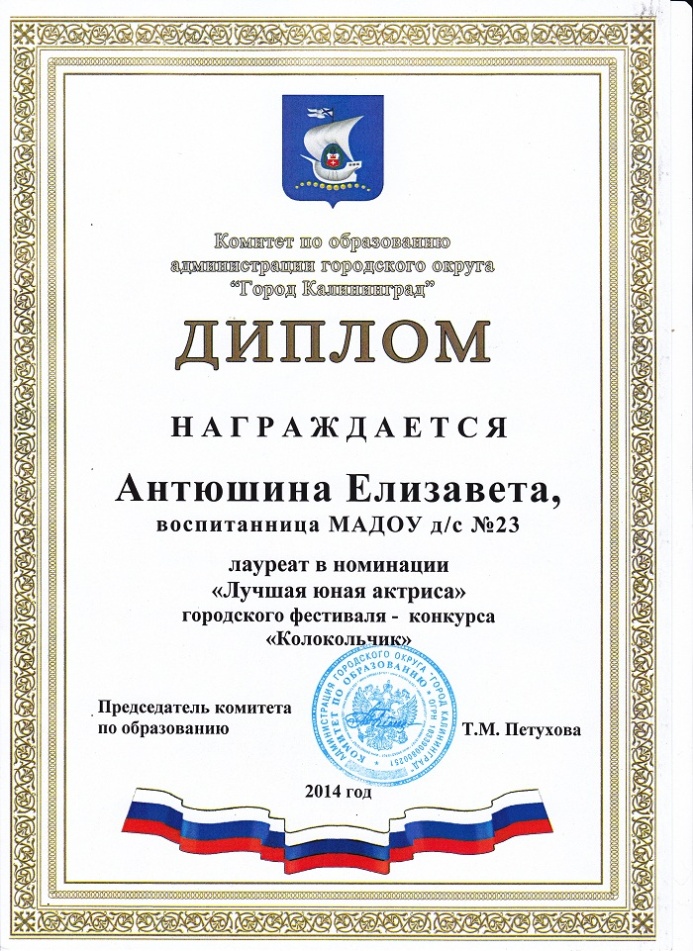 Работа с педагогами
Организация консультации: «Театр в детском саду»
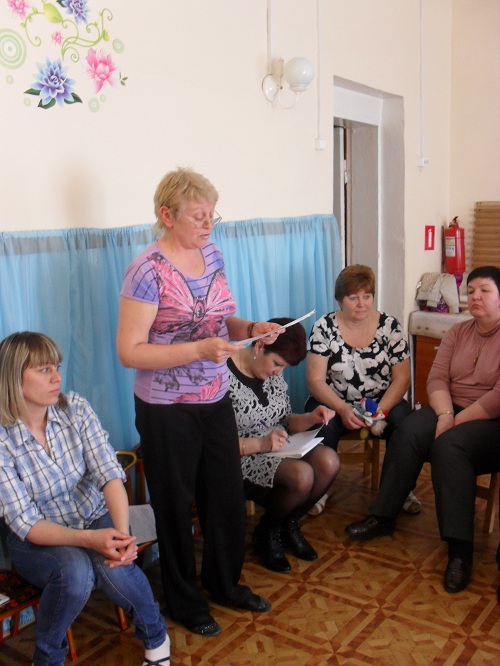 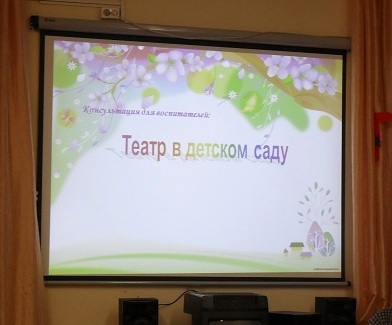 Работа с педагогами
Организация семинара-практикума :
 «Театр своими руками»
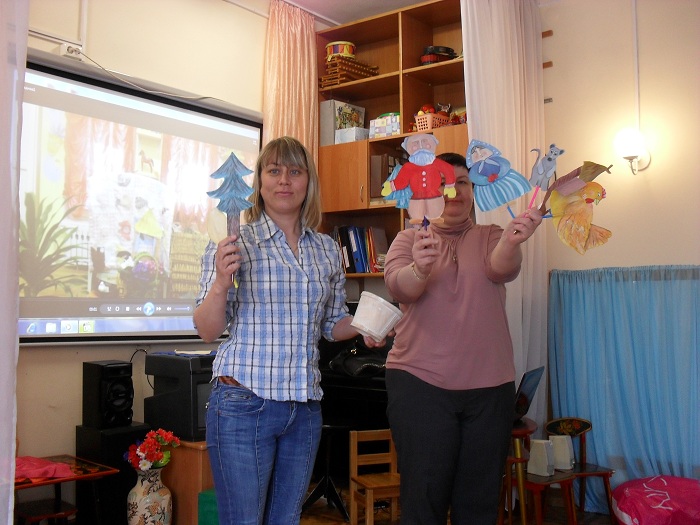 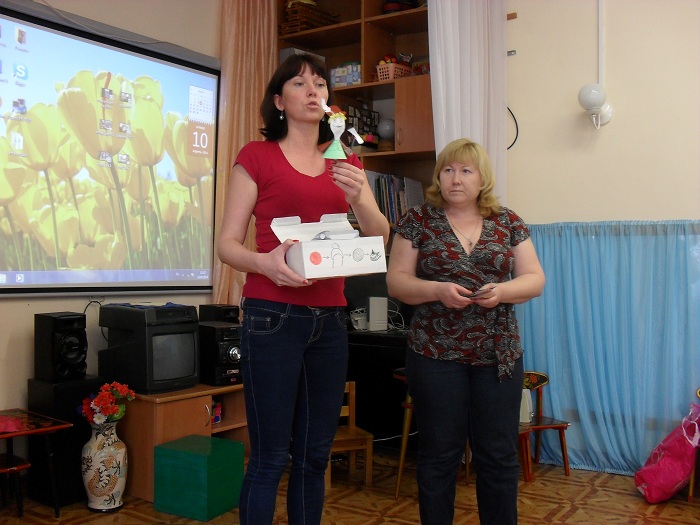 Работа с родителями
Деловая игра :
 «Ваш творческий потенциал»
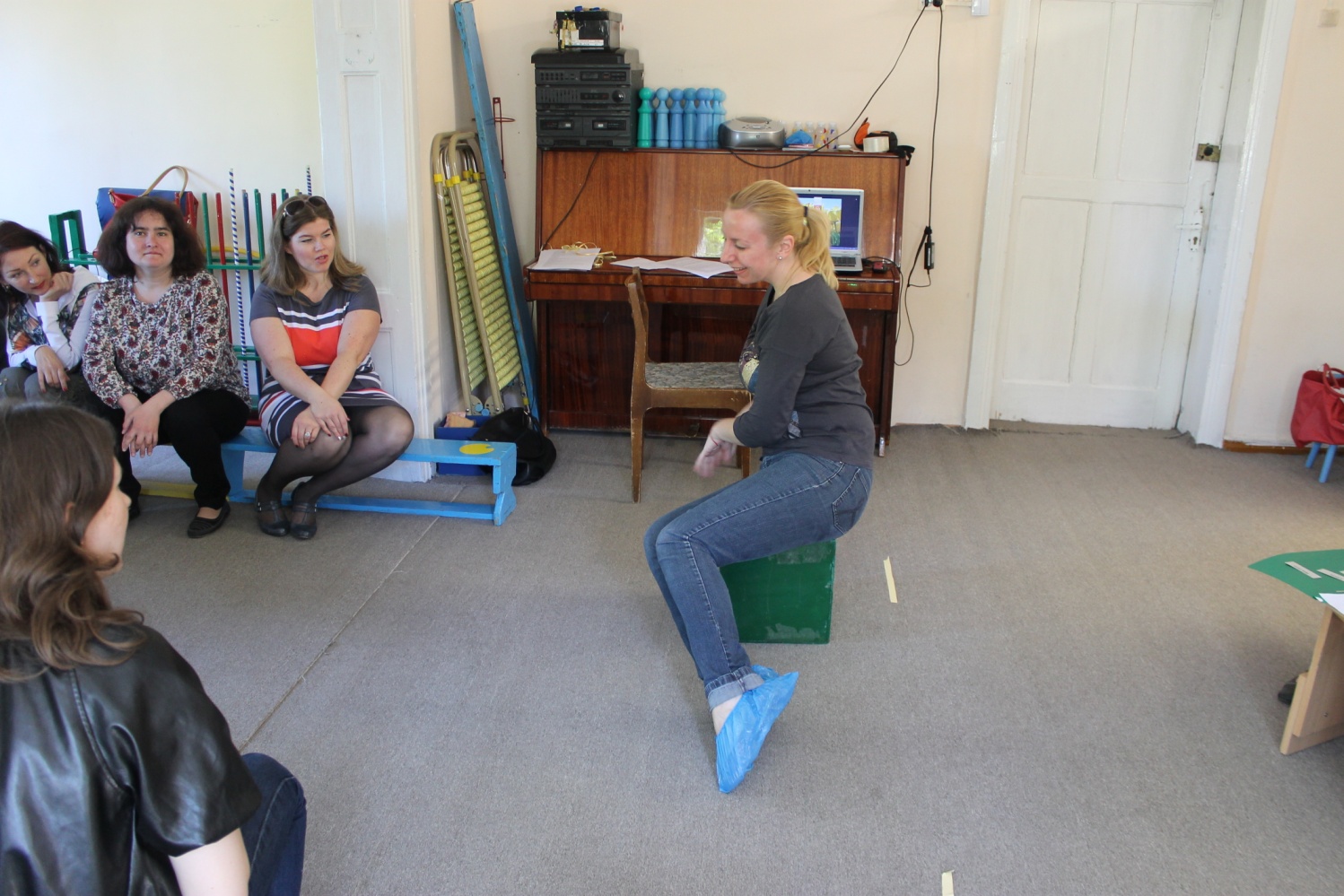 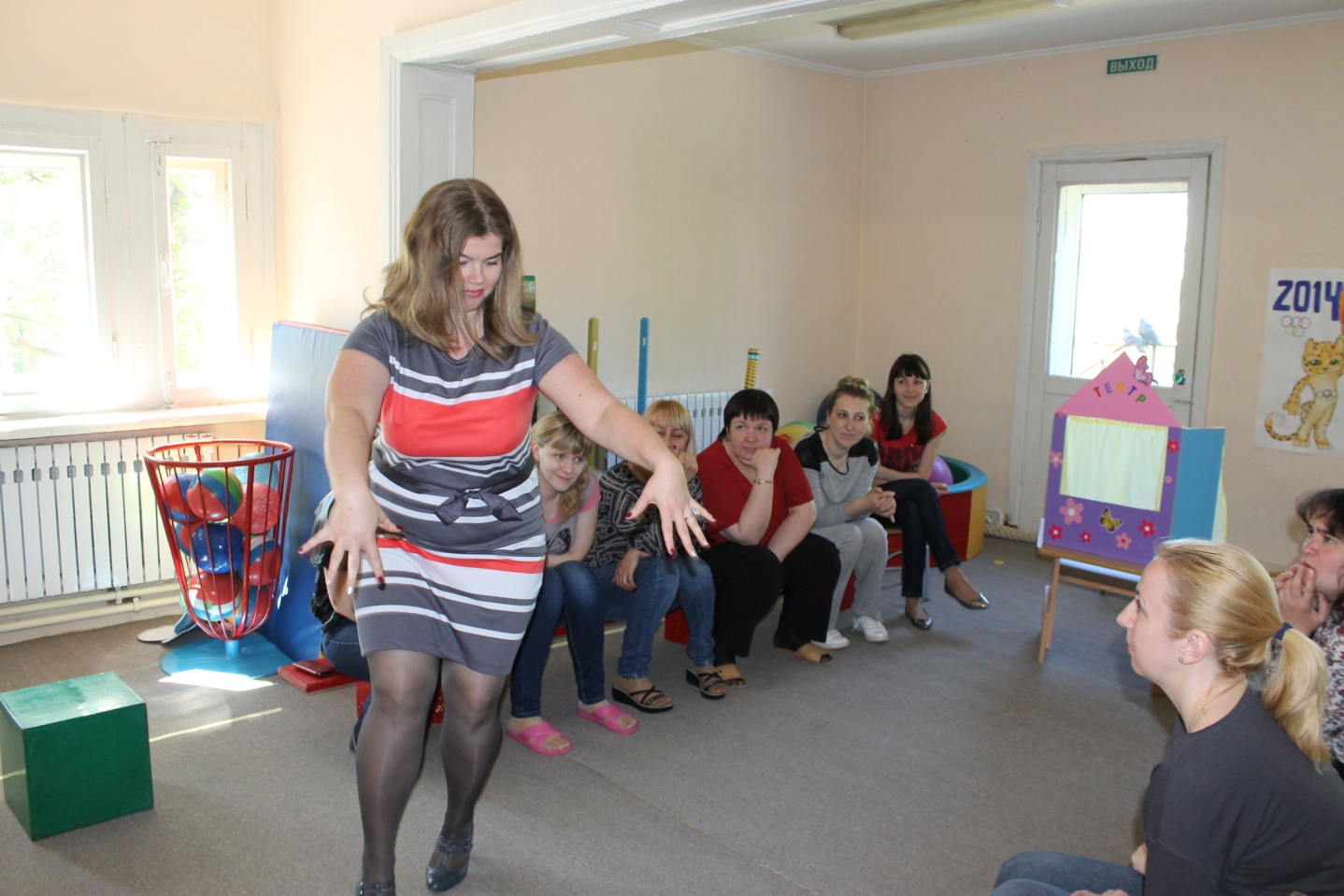 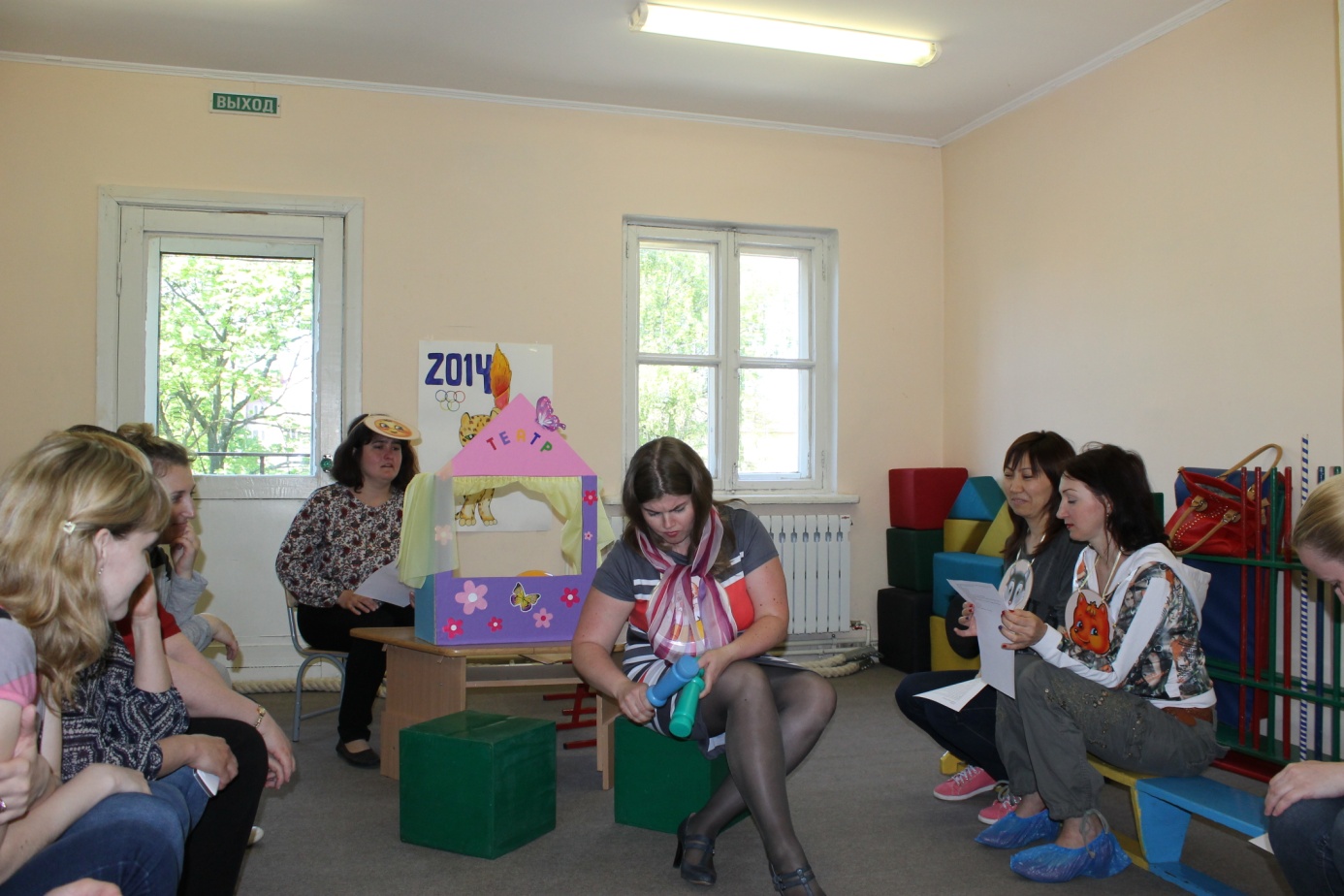 Работа с родителями
Конкурс:
 «Кукла своими руками»
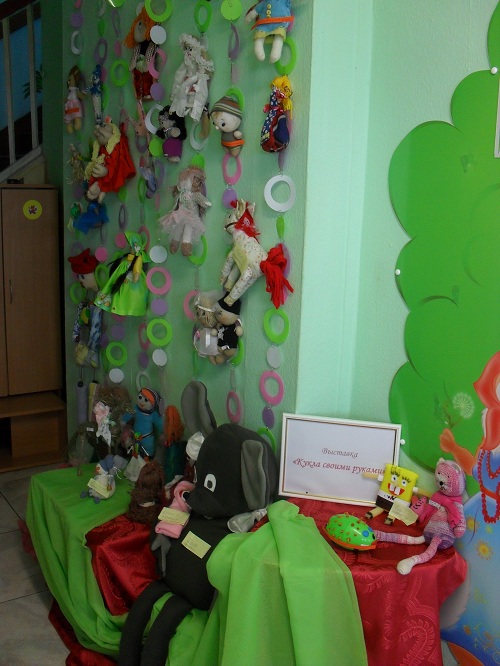 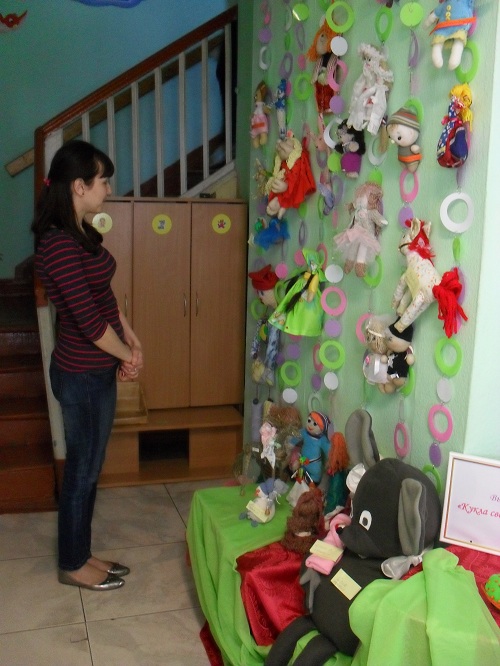 Итоговый  мониторинг  развития 
             театрализованных умений и навыков
Работа с родителями
Взаимодействие с организациями
Детская музыкальная школа им. Э.Т.А. Гофмана
Государственное бюджетное учреждение культуры «Калининградская областная филармония»
Детский музыкальный театр
Творческая мастерская «Дюймовочка»
Детский театр «Семицветик»
Результативность опыта
У детей совершенствовалась память, внимание, мышление, воображение, восприятие,
Дети стали более эмоциональными,  социально адаптированными
У детей сформировался устойчивый интерес к театрально-игровой деятельности
Спасибо за внимание !
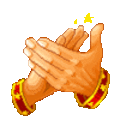